More on C++
G Carl Evans
Operator Overloading
Make code more readable and intuitive by allowing more natural expression

Change the behavior of many of the standard operators based on the types that are being used. 

We have seen the overload of [] with map and vector
We have seen the overload of -> and * with the iterator in map
Operators that can be overloaded in C++
Stream extraction and insertion
std::ostream& operator<<(std::ostream& os, const T& obj){
	// write obj to stream
	return os;
}

std::istream& operator>>(std::istream& is, T& obj){
	// read obj from stream
	if( /* T could not be constructed */ )        			is.setstate(std::ios::failbit);
	return is;
}
Pointers(Dereference Operator *, Address of Operator &)
Pointers are just variables
Store addresses

Declare in C++ as follows
int *ptr_x;

How do I set a pointer
ptr_x = ptr_y;
ptr_x = &x;

How do I access what a pointer points to?
*ptr_x = 42;
cout << *ptr_x;
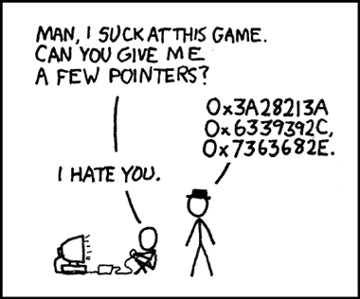 What is the behavior?
int *ptr;
int val;
ptr = &val;
*ptr = 10;
cout << val;
What probably happens?
10 printed
Some address printed
Some unknown value printed
Segfault and crash
Explicit Dynamic Allocation
new
allocates memory and constructs objects returning the address
int *heap_int = new int;
Can allocator arrays
int *heap_array = new int[10]

delete
Releases memory allocated with new
delete heap_int;
Must specify when releasing arrays
delete[] heap_array;
What is the behavior?
int *heap_x;
int *heap_y;
heap_x = new int;
heap_y = heap_x;
*heap_y = 10;
cout << *heap_x;
What probably happens?
10 printed
Some address printed
Some unknown value printed
Segfault and crash
What is the behavior?
int *heap_x;
int *heap_y;
heap_y = heap_x;
heap_y = new int;
*heap_y = 10;
cout << *heap_x;
What probably happens?
10 printed
Some address printed
Some unknown value printed
Segfault and crash
Passing Arguments
By value
Make a copy

By reference
Like Java objects

By pointer
Pass a copy of the pointer
What happens?
void fn(int x) {
	x = 10;
}

int main() {
	int x = 200;
	fn(x);
	cout <<  x;
}
What probably happens?
10 printed
200 printed
Won't compile
Some unknown value printed
Segfault and crash
What happens?
void fn(int &x) {
	x = 10;
}

int main() {
	int x = 200;
	fn(x);
	cout <<  x;
}
What probably happens?
10 printed
200 printed
Won't compile
Some unknown value printed
Segfault and crash
What happens?
void fn(int *x) {
	x = 10;
}

int main() {
	int x = 200;
	fn(x);
	cout <<  x;
}
What probably happens?
10 printed
200 printed
Won't compile
Some unknown value printed
Segfault and crash
What happens?
void fn(int *x) {
	x = 10;
}

int main() {
	int x = 200;
	fn(&x);
	cout <<  x;
}
What probably happens?
10 printed
200 printed
Won't compile
Some unknown value printed
Segfault and crash